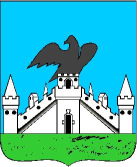 Бюджет города Орла 
на 2024 год и на плановый период
2025 и 2026 годов
Принят Решением Орловского городского Совета народных депутатов от 22 декабря 2023 г. №47/0720-ГС
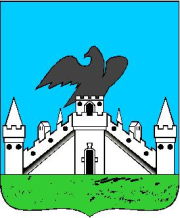 Основные показатели прогноза  социально-экономического развития города Орла на 2024-2026 годы
Прогноз разработан на основе базового варианта сценарных условий, одобренных Правительством РФ, макроэкономических показателей и индексов-дефляторов, разработанных Министерством экономического развития РФ
Индекс потребительских цен (инфляция)
Среднегодовая численность населения, тыс.чел.
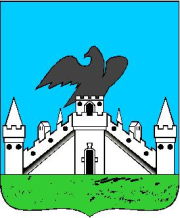 Объем отгруженной продукции крупными и средними предприятиями промышленности, млрд рублей
Объем инвестиций на территории города Орла  по полному кругу предприятий  прогнозируется в 2024–2026 годах – в целом 53,8 млрд рублей, 
в том числе 48,9 млрд рублей – по крупным и средним предприятиям.
Объем подрядных работ в строительстве по крупным и средним предприятиям, млрд.рублей
В 2023 году ожидается ввод 
150 тыс.кв.м жилья, 
в 2024-2026 годах – еще около 260 тыс.кв.м.
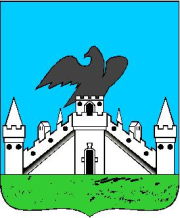 Среднемесячная заработная плата, тыс.рублей
Оборот розничной торговли по крупным и средним организациям, млрд рублей
Прибыль рентабельных предприятий и организаций, млрд рублей
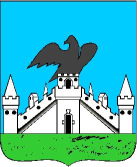 Основные параметры бюджета города Орла
млн. рублей
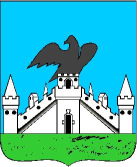 Структура доходов бюджета города Орла  на 2024 год
12 759,3 
млн руб
лей
Налоговые и неналоговые доходы
Безвозмездные поступления
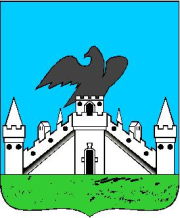 Структура налоговых и неналоговых доходов бюджета города Орла в 2024  году
прочие доходы
НДФЛ
доходы от продажи
 активов
доходы от использования
имущества
налоги на
совокупный доход
госпошлина
налоги на
имущество
3 445,5 млн. руб.
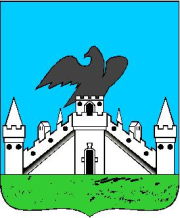 Структура расходовбюджета города Орла по собственным полномочиям в 2024 году
5 856,4 млн рублей
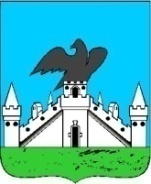 Структура расходов бюджета города Орла
14 056,7               млн руб.
Национальная
экономика
ЖКХ
11,7%
13%
Общегосударственные
вопросы
Обслуживание долга 0,4%
13%
Социальная политика – 4%
Охрана окружающей среды – 0,01%
Национальная безопасность – 0,01%
СМИ – 0,01%
Физическая культура и спорт – 0,01%
56%
Культура 
2,1%
Образование
Социально-культурная сфера в 2024 году –
8 736,3млн руб. (62,2 % от всех расходов бюджета)
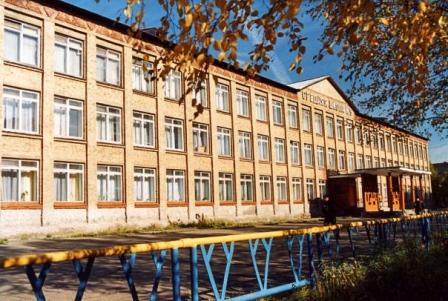 Образование – 7 877,6млн рублей
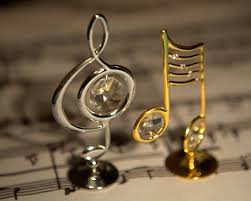 Культура – 298,6 млн рублей
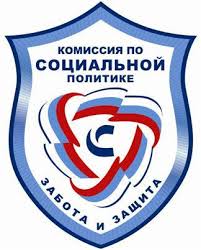 Социальная политика – 556,1 млн рублей
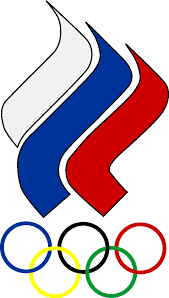 Физическая культура и спорт – 4,0 млн рублей
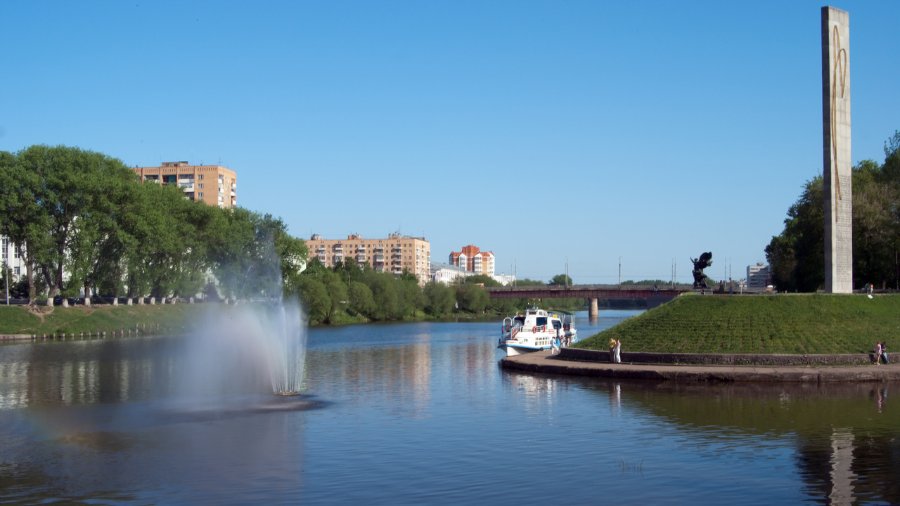 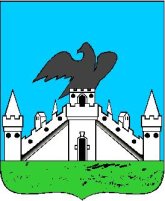 Дорожный фонд города Орла
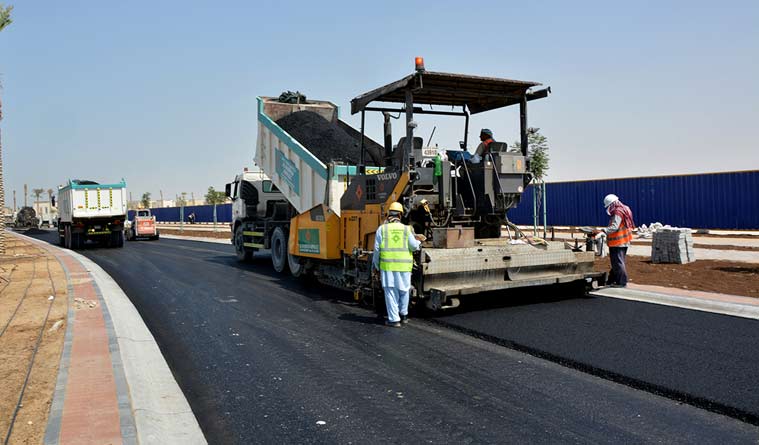 2022 год – 1 575,9 млн руб.
2023 год – 2 042,0 млн руб.
2024 год – 1 780,8 млн руб.
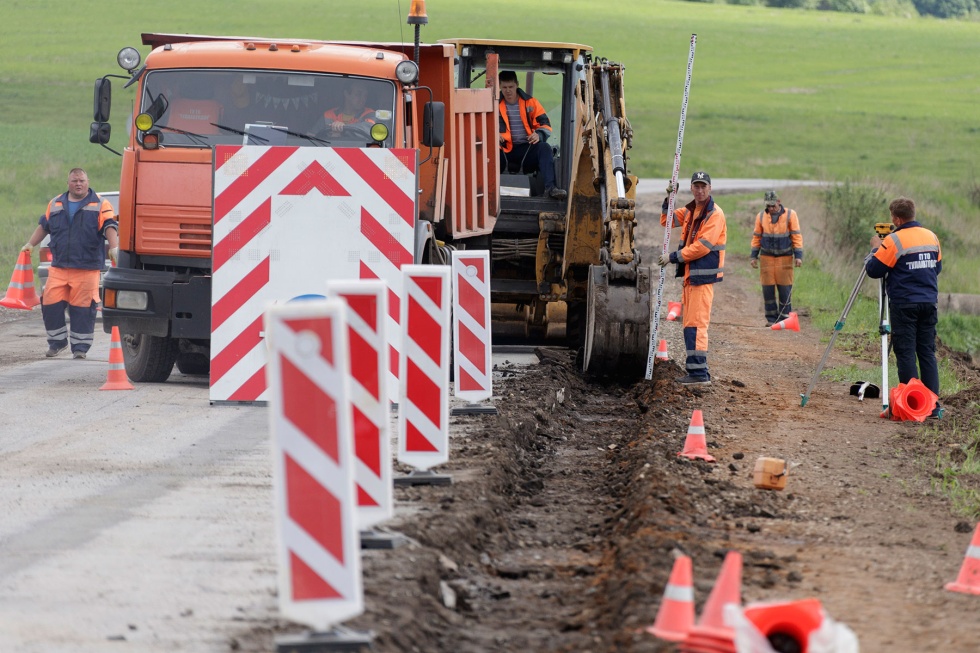 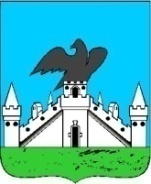 Объём муниципального долга
2024 год
3 088,5 млн. рублей
2025 год
2 510,3 млн. рублей
2026 год
1 360,4 млн. рублей
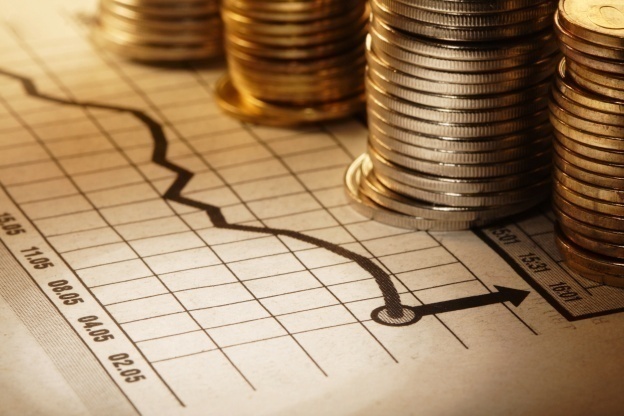 Контактная информация
Местонахождение Финансового управления администрации города Орла:
302000 г.Орёл, Пролетарская гора, д.1
Контактный телефон: (4862)43-35-21
Факс: (4862)76-03-01
Адрес электронной почты: gfu@orel.ru

График работы управления:
понедельник – пятница с 9-00 до 18-00.

Начальник финансового управления
Зубцова Наталья Викторовна